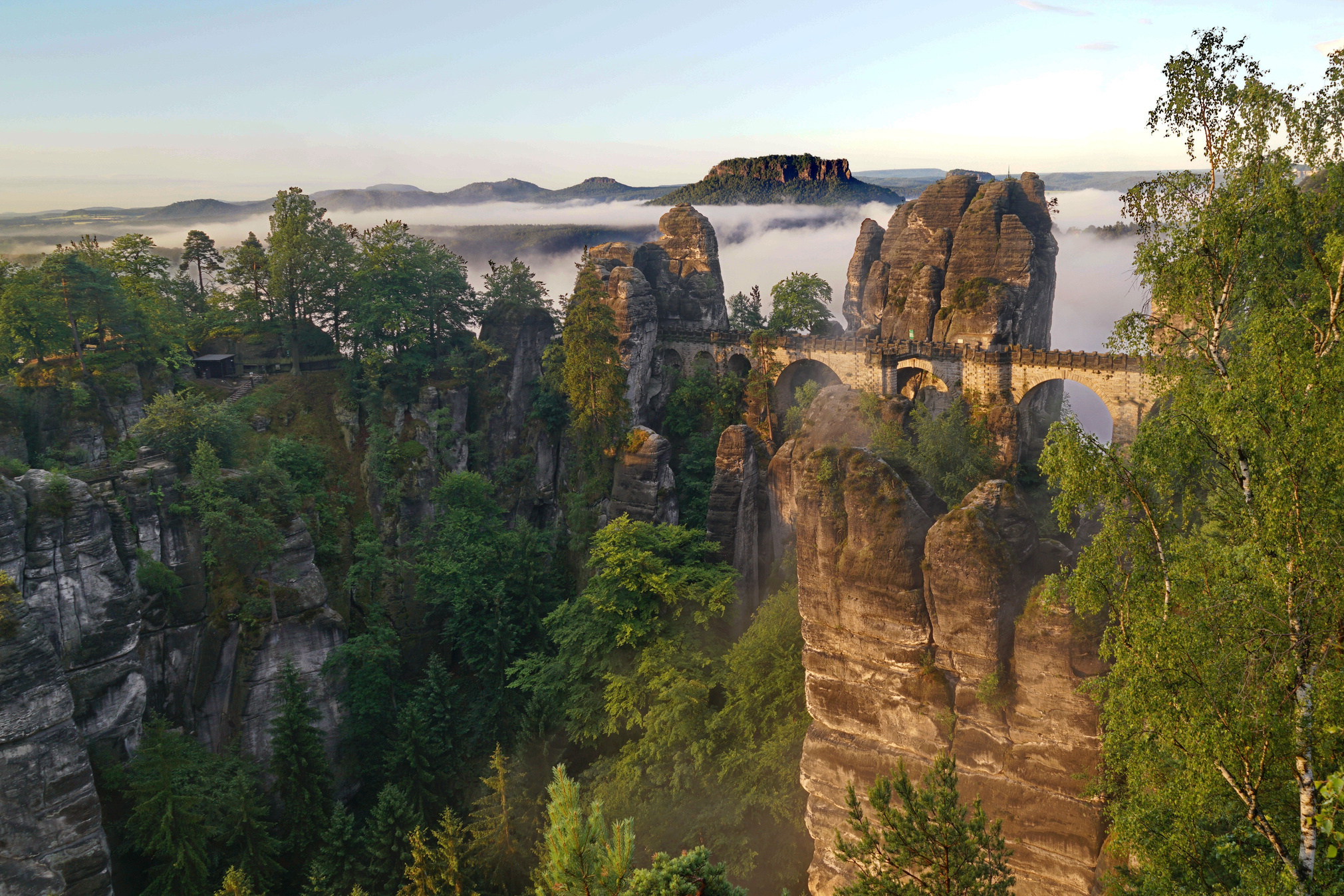 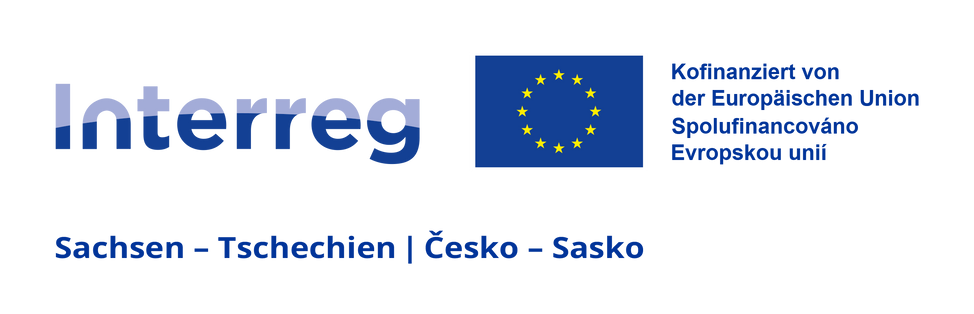 Interreg Sachsen – Tschechien 2021-2027
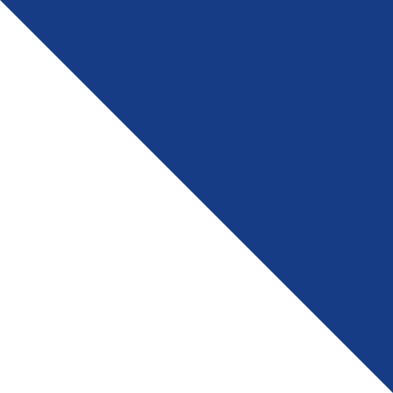 Interreg Česko – Sasko 
2021–2027
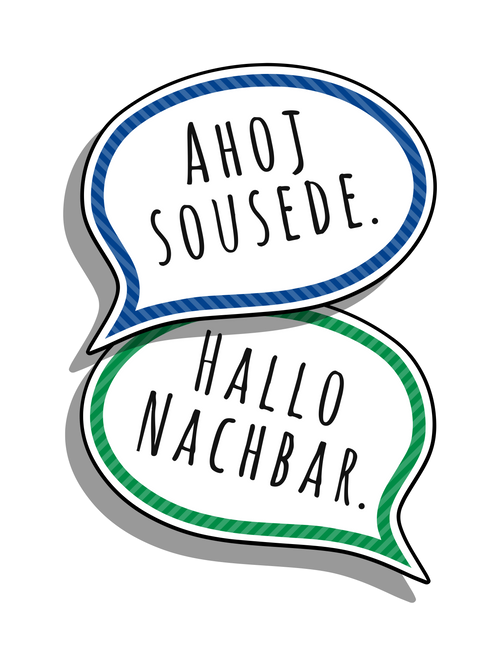 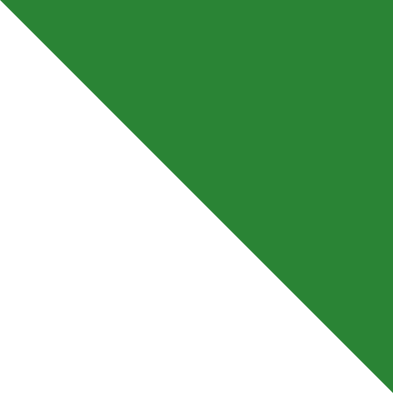 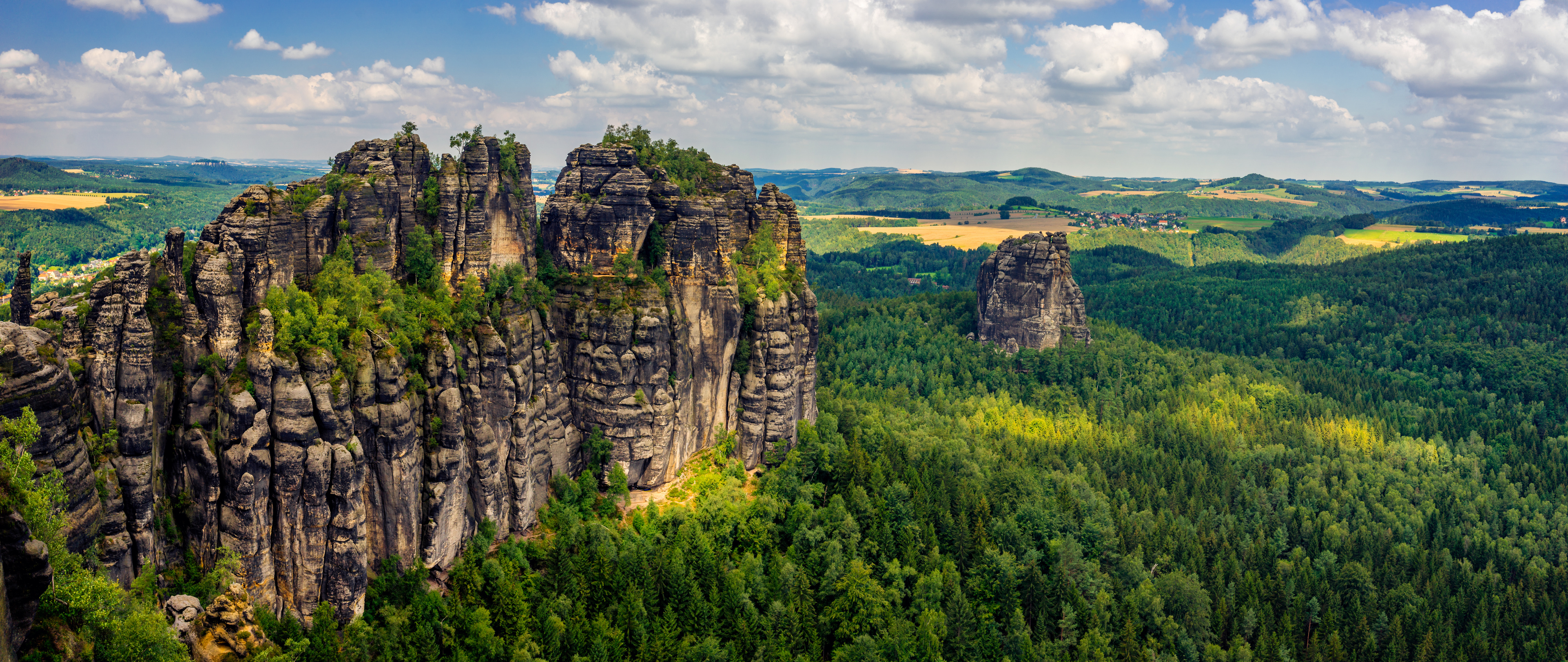 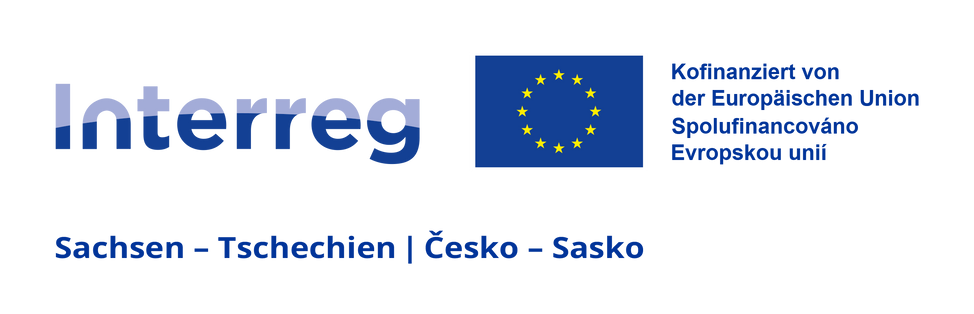 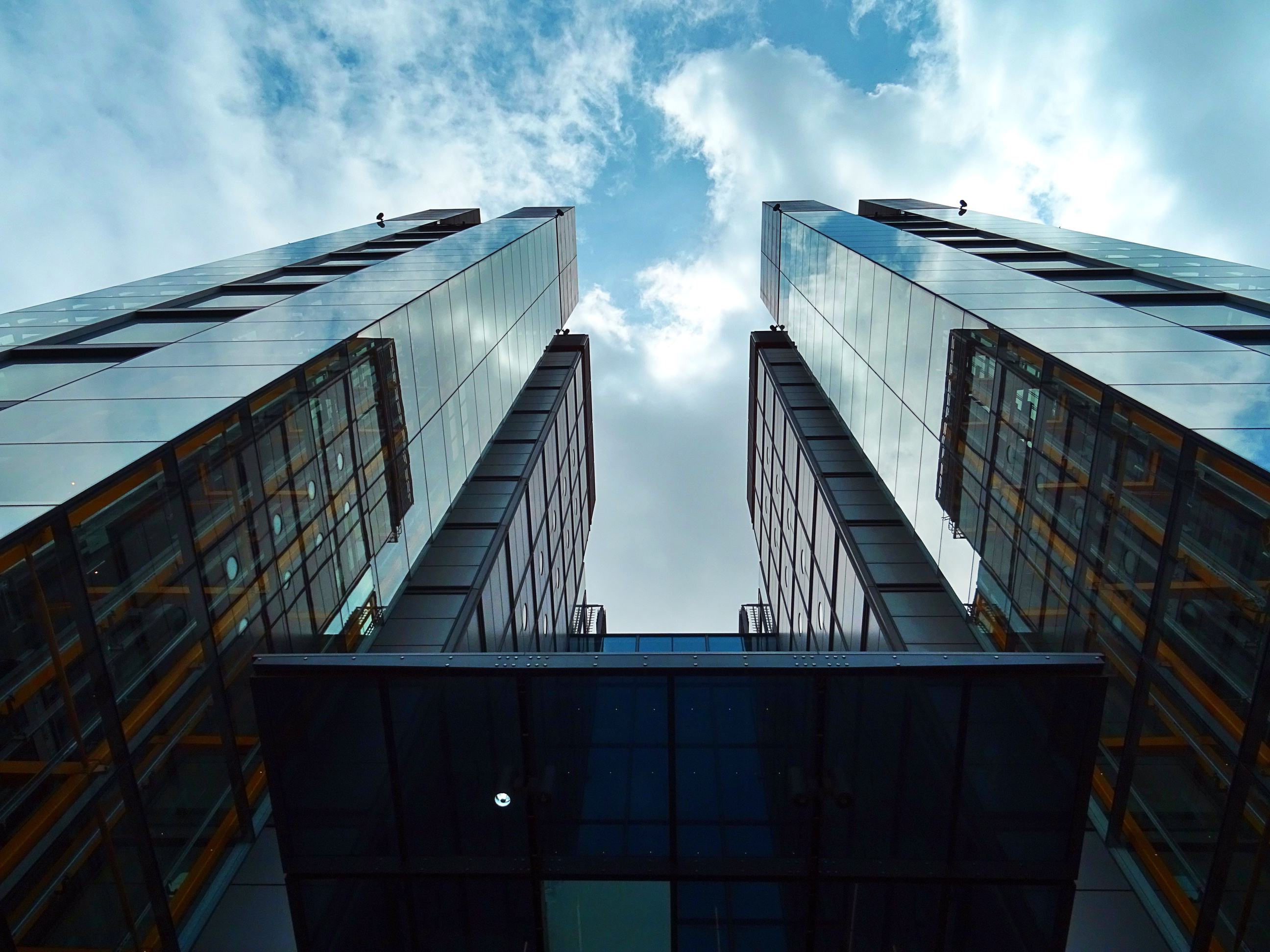 Interreg Sachsen – Tschechien 
2021-2027
Interreg Česko – Sasko
2021-2027
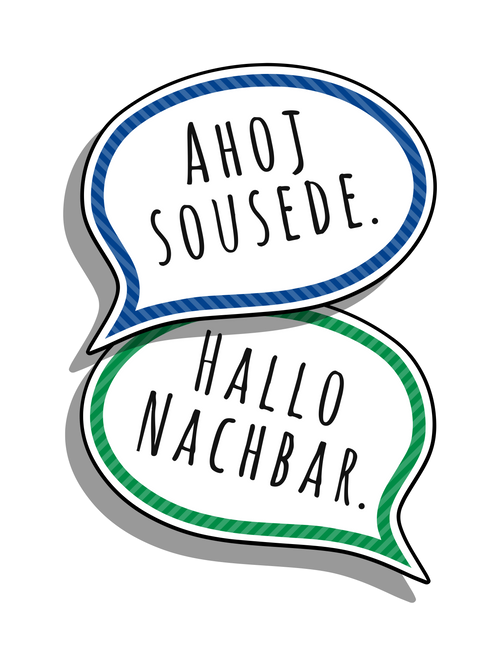 Unsere Mission und Ziele für die Zukunft
Farben / Barvy
80%
R 35
G 150
B 85
70%
R 90
G 105
B 165
100%
R 0
G 107
B 48
HAUSFARBE 
GRÜN (SE)
R 0 G 130 B 50
100%
R 37
G 30
B 101
HAUSFARBE 
BLAU (CZ)
R 0 G 60 B 134
60%
R 110
G 175
B 125
40%
R 160
G 200
B 165
20%
R 210
G 230
B 210
50%
R 135
G 142
B 190
30%
R 185
G 185
B 220
20%
R 205
G 205
B 230
HAUSFARBE
GRÜN (SE)
R 0
G 120
B 75
R 0
G 110
B 95
R 0
G 100
B 110
R 0
G 90
B 125
R 0 
G 75 B 130
HAUSFARBE
BLAU (CZ)
HAUSFARBE GRAU (K 70%)
R 111 G 111 B 111
25%
R 208
G 208
B 208
50%
R 157
G 157
B 157
Lorem ipsum dolor sit amet, consectetuer adipiscing elit. Aenean commodo ligula eget dolor. Aenean massa. Cum sociis natoque penatibus et magnis dis parturient montes, nascetur ridiculus mus. Donec quam felis, ultricies nec, pellentesque eu, pretium quis, sem. Nulla consequat massa quis enim. Donec pede justo, fringilla vel, aliquet nec, vulputate eget, arcu. 
Duis arcu tortor, suscipit eget, imperdiet nec, imperdiet iaculis, ipsum. 
Nullam nulla eros, ultricies sit amet, nonummy id, imperdiet feugiat, pede.  
Etiam rhoncus. Maecenas tempus
Sem quam semper libero sit amet adipiscing
Duis arcu tortor, suscipit eget, imperdiet nec, imperdiet iaculis, ipsum.
Hier steht eine Headlinein zwei Zeilen
Hier kann eine Subheadline stehen
Lorem ipsum dolor sit amet, consectetuer adipiscing elit. Aenean commodo ligula eget dolor. Aenean massa. Cum sociis natoque penatibus et magnis dis parturient montes, nascetur ridiculus mus. Donec quam felis, ultricies nec, pellentesque eu, pretium quis, sem. Nulla consequat massa quis enim. Donec pede justo, fringilla vel, aliquet nec vulputate eget, arcu. In enim justo, rhoncus ut, imperdiet a, venenatis vitae, justo. Nullam dictum felis eu pede mollis pretium. 


Aenean leo ligula, porttitor eu, consequat. Vitae, eleifend ac, enim. Aliquam lorem ante, dapibus in, viverra quis, feugiat a, tellus. Phasellus viverra nulla ut metus varius laoreet. Quisque rutrum. Aenean imperdiet etiam ultricies nisi vel augue. Curabitur ullamcorper ultricies nisi. Nam eget dui. Etiam rhoncus. 
Maecenas tempus, tellus eget condimentum rhoncus, sem quam semper libero, sit amet adipiscing sem neque sed ipsum. Nam quam nunc, blandit vel, luctus pulvinar, hendrerit id
Hier steht eine etwas längere Headlinein mehr als zwei Zeilen – Dreizeilige Headlines auf 22 pt. verkleinern!
Subheadline
Lorem ipsum dolor sit amet, consectetuer adipiscing elit. Aenean commodo ligula eget dolor. Aenean massa. Cum sociis natoque penatibus et magnis dis parturient montes, nascetur ridiculus mus. Donec quam felis, ultricies nec, pellentesque eu, pretium quis, sem. Nulla consequat massa quis enim. Donec pede justo, fringilla vel, aliquet nec, vulputate eget, arcu.  

Duis arcu tortor, suscipit eget, imperdiet nec, imperdiet iaculis, ipsum. 
Nullam nulla eros, ultricies sit amet, nonummy id, imperdiet feugiat, pede.
Bildbeschreibung Arial 12 pt
Bildbeschreibung Arial 12 pt
Bildbeschreibung Arial 12 pt
Hier steht eine Headlinein zwei Zeilen
Hier steht eine Subheadline
Hier steht eine Headlinein zwei Zeilen
Hier steht eine Subheadline
Hier steht eine etwas längere Headlinein mehr als zwei Zeilen – Dreizeilige Headlines auf 22 pt. verkleinern!
Dies ist eine Zwischenfoliemit einer zweizeiligen Headline
Hier steht eine etwas längere Headlinein mehr als zwei Zeilen – Dreizeilige Headlines auf 22 pt. verkleinern!
Hier steht eine Headlinein zwei Zeilen
Hier kann eine Subheadline stehen
Lorem ipsum dolor sit amet, consectetuer adipiscing elit. Aenean commodo ligula eget dolor. Aenean massa. Cum sociis natoque penatibus et magnis dis parturient montes, nascetur ridiculus mus. Donec quam felis, ultricies nec, pellentesque eu, pretium quis, sem. Nulla consequat massa quis enim. Donec pede justo, fringilla vel, aliquet nec, vulputate eget, arcu. 
Duis arcu tortor, suscipit eget, imperdiet nec, imperdiet iaculis, ipsum. 
Nullam nulla eros, ultricies sit amet, nonummy id, imperdiet feugiat, pede.  
Etiam rhoncus. Maecenas tempus
Sem quam semper libero sit amet adipiscing
Duis arcu tortor, suscipit eget, imperdiet nec, imperdiet iaculis, ipsum.
Hier steht eine etwas längere Headlinein mehr als zwei Zeilen – Dreizeilige Headlines auf 22 pt. verkleinern!
Hier kann eine Subheadline stehen
Lorem ipsum dolor sit amet, consectetuer adipiscing elit. Aenean commodo ligula eget dolor. Aenean massa. Cum sociis natoque penatibus et magnis dis parturient montes, nascetur ridiculus mus. Donec quam felis, ultricies nec, pellentesque eu, pretium quis, sem. Nulla consequat massa quis enim. Donec pede justo, fringilla vel, aliquet nec, vulputate eget, arcu.

Duis arcu tortor, suscipit eget, imperdiet nec, imperdiet iaculis, ipsum. 
Nullam nulla eros, ultricies sit amet, nonummy id, imperdiet feugiat, pede.
Hier steht eine Headlinein zwei Zeilen
Hier kann eine Subheadline stehen
Lorem ipsum dolor sit amet, consectetuer adipiscing elit. Aenean commodo ligula eget dolor. Aenean massa. Cum sociis natoque penatibus et magnis dis parturient montes, nascetur ridiculus mus. Donec quam felis, ultricies nec, pellentesque eu, pretium quis, sem. Nulla consequat massa quis enim. Donec pede justo, fringilla vel, aliquet nec, vulputate eget, arcu.